LTP kollektiivide tegevustoetus
hooajal 2021/2022esitlusmaterjal 26. augusttäiendatud 31. august
1
Uus alus
Ministri määrus, aluseks riigieelarve seadus
Välja töötatud koostöösEesti Laulu- ja Tantsupeo SihtasutusegaEesti KooriühingugaEesti Rahvatantsu- ja Rahvamuusika SeltsigaKultuuriministeeriumiga

• Kindlamad raamid (selgemad ja pikemaajalised tingimused, aluseks seadused. Seadustest tulenevalt on määruses mitmeid punkte, mis kohustavad, aga ka kaitsevad taotlejat.

• Vähem paindlikum (eelmises süsteemis vaadati toetuse jagamise tingimused igal aastal üle, muudeti vastavalt vajadusele abikõlbulikke tingimusi vms, võimalikud olid erinevat toetuse liigid – otsetoetus, arendusstipendium jm, oli võimalus eranditeks näiteks regionaalsetel põhjustel)
2
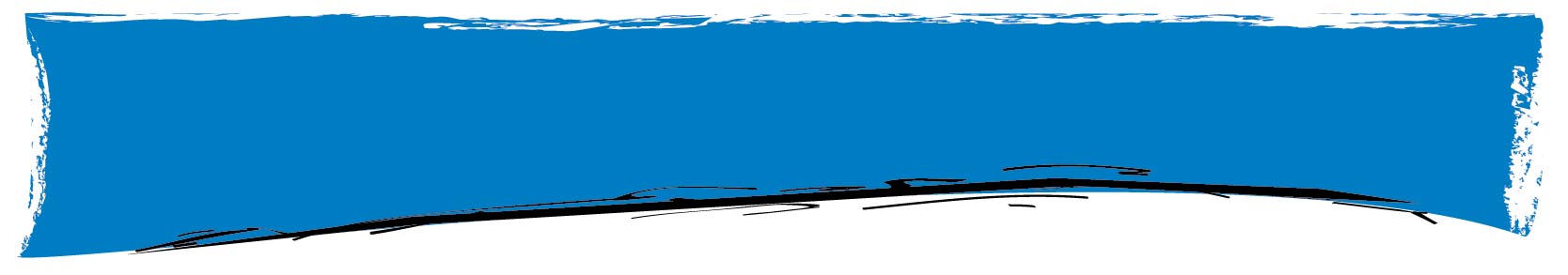 Uus keskkond
taotlemine, infovahetus, aruandmine toimub kultruuriministeeriumi taotluskeskkonnas – toetuste menetlemise infosüsteemis TMStoetused.kul.ee

NB! Eelmise hooaja aruandlus on „vanas taskus“ ehk      
ELT SA peo registris register.laulupidu.ee

2019-2021 toetuste kasutamise periood on kuni 30. novembrini 2021Kehtivad eelmised toetuse kasutamistingimused.Aruande esitamise tähtaeg on 15. detsember 2021
3
Nõuded taotlejale
Taotlejaks võib olla Eestis registreeritud juriidiline isik, riigiasutus või kohaliku omavalitsuse üksus.

Taotleda saavad ainult allkirjaõiguslikud isikud 
VÕI nende poolt volitatud isikud.
Volitamine käib TMS keskkonnas.
Kes on teile lähima organisatsiooni, kes saab toetust küsida allkirjaõiguslik isik, saate kontrollida Äriregistri teabesüsteemist: https://ariregister.rik.ee/
4
1. sammud TMS-s
Kui Sul on õigus oma kollektiivi ise esindada ehk oled oma kollektiivi allkirjaõiguslik isik:1) logi sisse toetused.kul.ee
2) vali menüüst → esindusõigused → lisa ettevõte → täida puuduvad andmed3) nupp „eraisik“ vaheta taotleva juriidilise isiku vastu4) vali → uus taotlus → vali avanevast menüüst taotlusvoor → Laulu- ja tantsupeo protsessis osalevate kollektiivide riiklik tegevustoetus → koosta taotlus

Kui Sa oled kollektiivi juriidilise isiku esindaja, aga ei soovi taotlust ise esitada:1) logi sisse toetused.kul.ee
2) vali menüüst → esindusõigused → lisa ettevõte → täida puuduvad andmed3) vali uuesti menüüst → esindusõigused → ava juriidiline isik → seo isik → vali roll „taotleja“→ anna vajalikud volitused
5
Nõuded taotlejale
Tema kollektiivi juhendaja on erialase ettevalmistusega või seda omandamas.

Erialase ettevalmistuse tõendamiseks sobib üks nimetatud dokumentidest:
vastava eriala (kõrg)kooli diplom
kutsetunnistus/pädevustunnistus 
tõend erialasel täiendkoolitusel osalemise kohta

NB! Ei piisa märkest, lisada tuleb taotlusele dokument.
Soovituslikult lisage palun kollektiivi kõigi juhendajate haridust tõendav dokument. Miinimumnõue on, et lisatud oleks dokument ühe juhi kohta.
6
Nõuded taotlejale
Koori-, orkestri-, rahvatantsu- ja rahvamuusikakollektiiv on osalenud taotlusvoorule eelnenud viimasel üldlaulu- ja tantsupeol ja/või eelproovides või noorte laulu- ja tantsupeol ja/või eelproovides või rahvamuusikapeol ja/või eelproovides ning on täitnud kõik peo ettevalmistusprotsessiga seotud nõuded või registreerunud järgmisele üldlaulu- ja tantsupeole või noorte laulu- ja tantsupeole või rahvamuusikapeole, osaleb eelproovides ja täidab peo ettevalmistusprotsessiga seotud nõuded. Võimlemiskollektiiv on registreerunud taotlusvoorule järgnevale tantsupeole, osaleb eelproovides ja täidab peo ettevalmistusprotsessiga seotud nõuded.

Ehk vähim nõue on, et kollektiiv on osalenud 2017. aasta noortepeo või 
2019. aasta üldpeo tema liigile ettenähtud eelproovis või eelproovides.
7
Nõuded taotlejale
Koori-, orkestri-, rahvatantsu- ja rahvamuusikakollektiiv on osalenud taotlusvoorule eelnenud viimasel üldlaulu- ja tantsupeol ja/või eelproovides või noorte laulu- ja tantsupeol ja/või eelproovides või rahvamuusikapeol ja/või eelproovides ning on täitnud kõik peo ettevalmistusprotsessiga seotud nõuded või registreerunud järgmisele üldlaulu- ja tantsupeole või noorte laulu- ja tantsupeole või rahvamuusikapeole, osaleb eelproovides ja täidab peo ettevalmistusprotsessiga seotud nõuded. Võimlemiskollektiiv on registreerunud taotlusvoorule järgnevale tantsupeole, osaleb eelproovides ja täidab peo ettevalmistusprotsessiga seotud nõuded.
Ehk toetust saavad taotleda ka „peo tulemise tuules“ sündinud uued kollektiivid. Seekord siis noorte kollektiivid, kes registreerivad end 2023. aasta noorte peole.
8
Nõuded taotlejale
Koori-, orkestri-, rahvatantsu- ja rahvamuusikakollektiiv on osalenud taotlusvoorule eelnenud viimasel üldlaulu- ja tantsupeol ja/või eelproovides või noorte laulu- ja tantsupeol ja/või eelproovides või rahvamuusikapeol ja/või eelproovides ning on täitnud kõik peo ettevalmistusprotsessiga seotud nõuded või registreerunud järgmisele üldlaulu- ja tantsupeole või noorte laulu- ja tantsupeole või rahvamuusikapeole, osaleb eelproovides ja täidab peo ettevalmistusprotsessiga seotud nõuded. Võimlemiskollektiiv on registreerunud taotlusvoorule järgnevale tantsupeole, osaleb eelproovides ja täidab peo ettevalmistusprotsessiga seotud nõuded. 
Taotlusvoor avatakse võimlemiskollektiividele üks kord konkreetse peo ettevalmistusprotsessi jooksul. 
Neile on abikõlbulikud vaid konkreetse peoga seotud kulud (vt slaid 18).
Toetust saavad taotleda konkreetsele peole registreerunud võimlemiskollektiivid, ehk siis sel korral noorte kollektiivid, kes on registreerunud 2023. aasta noorte peole.
9
Nõuded taotlejale
Tema kollektiivi liikmete arv kooris on vähemalt 12, rahvatantsukollektiivis vähemalt 10, võimlemiskollektiivis 8, rahvamuusikakollektiivis vähemalt 6, sealhulgas 4 viisipilli, puhkpilliorkestris vähemalt 8 ja sümfooniaorkestris vähemalt 12 liiget.

Tema kollektiivi liikmed ei kattu rohkem kui 25% ulatuses teise kollektiivi liikmeskonnaga.

Ehk - tema kollektiivi liikmed ei kattu rohkem kui 25% ulatuses teise samas liigis osaleva (näit segakoor) kollektiivi liikmeskonnaga.

NB! Enne taotlemist tuleb korrigeerida ELT SA registris kollektiivi ja kollektiivi liikmete andmed, kuna toimub andmete võrdluskontroll ELT SA peo registri ja TMS-s esitatud taotluse vahel.
10
Taotlus peab muuhulgas sisaldama järgmisi andmeid ja dokumente:
üldandmed taotleja ja tema kollekiivi kohta s.h 
taotleja käibemaksukohuslase number             saate kontrollida, kas taotleja on KM-kohuslane ja leida KM-numbri: maasikas.emta.ee/saqu/public/kmkrnr 
avaliku sektori tehingupartneri koodsaate kontrollida, kas taotlejal on avaliku sektori tehingupartneri kood ja leida vajaliku koodi: saldo.rtk.ee → aruanded
taotleja ja kontoomaniku registrikoodleitav: ariregister.rik.ee
ELT SA peo registris olev kollektiivi ID
11
12
Taotlus peab muuhulgas sisaldama järgmisi andmeid ja dokumente:
käesoleva hooaja planeeritavad tegevused; 
	Oluline sisuline muutus. Taotlemise hetkel ei vaadata tagasi, vaid edasi. 	Esitada vabas vormis. Aruandes tuleb kirjeldada omakorda tegevusi, 	vabas vormis, mis on hooaja jooksul tehtud.

dokument kollektiivi juhendaja erialase ettevalmistuse või selle omandamise kohta; 
	Vt slaid 6

volikiri, kui taotleja esindusõiguslik isik tegutseb volituse alusel ja volitus ei ole antud toetuste taotlemise e-keskkonna (edaspidi e-keskkond) kaudu.Kui te olete volitatud TMS-i kaudu, siis jätke see punkt tähelepanuta.
13
Nõuded taotlejale
Kui taotleja on taotlenud osadele või samadele tegevustele toetust samal ajal mitmest meetmest või muudest riigieelarvelistest või kohaliku omavalitsuse üksuse vahenditest, peab taotluses olema esitatud sellekohane teave.  

Seadustest tulenev vormiline nõue. Palun kirjeldada vabas vormis taotlemise hetkeks taotletud või juba saadud toetused, mis on mõeldud üleüldiselt eelolevaks hooajaks. Teave on oluline hilisemaks analüüsiks, aga ka topeltfinantseerimise vältimiseks.  Kirjelduse detailsus on teie vaba valik, kuid soovitavalt kirjeldage põhjalikumalt.

Näiteks: omavalitsus toetab minu kollektiivi ruumirendiga;Taotlesin eelmisest jaotusest toetust Kultuurkapitalilt rahvariiete soetamiseks (600€), otsust veel ei ole.
14
Kulude abikõlblikkus
Kulu on abikõlblik, kui see on tegevuste elluviimiseks vajalik, põhjendatud, tekib abikõlblikkuse perioodil tehtavate toetatavate tegevuste käigus ning on kooskõlas õigusaktidega, sealhulgas
1)	on tasutud toetuse saaja arvelduskontolt;
2)	on tõendatud algdokumentidega; 
3)	on selgelt eristatavalt kirjendatud raamatupidamises ja vastab Eesti finantsaruandluse standardile.
15
Abikõlblik kulu on
•	ruumi rent avalikuks esinemiseks;
•	laagri prooviruumi rent,  mis ei ole kollektiivi igapäevases tegutsemiskohas;
•	kollektiivi transpordikulu laulu-, tantsu- või rahvamuusikapeo eelproovi või avalikule esinemisele; 
•	avaliku esinemisega seotud autoritasu;

Kui kulu on seotud avaliku esinemisega, siis aruandesse on vajalik panna viide avalikule esinemisele. Näiteks: plakat, viide FB-sündmusele, kodulehele vm 
KKK: Transport laagrisse ei ole abikõlbulik kulu.
16
Abikõlblik kulu on
•	heliteose või rahvatantsu tellimise kulu;
•	laulu- ja tantsupeo ning rahvamuusikapeo repertuaari 	õppematerjali kulu;
•	originaalnoodi soetamis- ja rendikulu koori-, orkestri- või 	rahvamuusikakollektiivile;

Heliteose tellimise puhul on aruandesse vajalik panna viide teosele (noot või salvestus). 

KKK: Heliteose alla kuuluvad ka seaded.Enda kollektiivile heliteose või rahvatantsu loomise eest saadav tasu ei ole abikõlbulik, kui see on käsitletav töötasuna töölepingu seaduse mõistes.
17
Abikõlblik kulu on
• originaalõppematerjali soetamise kulu võimlemis- või rahvatantsukollektiivile;
•	peo rekvisiidi kulu võimlemis- või rahvatantsukollektiivile;
•	esinemisrõiva  soetamise kulu koori-, orkestri-, võimlemis- või rahvamuusikakollektiivile;
•	piduliku stiliseerimata eesti rahvarõiva komplekti või selle osa, sealhulgas käsitööna valmistatud jalanõude, soetamise ja hoolduse kulu koori-, orkestri-, rahvamuusika- või rahvatantsukollektiivile;

Eraldi on välja toodud abikõlbulikud kulud võimlemiskollektiividele. 
KKK: Võimlemiskollektiivide esinemisrõivas on seotud konkreetse eeloleva peoga.Sama sisuga  kulule saab taotleda mitmest meetmest, jagades kulu konkreetseteks osadeks. Näit: Kultuurkapitalilt taotlen raha rahvariidepluusi kanga ostuks, siit meetmest katan vööde kudumise kulu.
18
Abikõlblik kulu on
•	instrumendi soetamise ja hoolduse kulu orkestri- või 	rahvamuusikakollektiivile;
•	noodipuldi ja noodikaane soetamise kulu;
•	festivali, konkursi, laulu-, tantsu-, pillipäeva osavõtutasu;
•	erialase koolituse kulu; 
•	kollektiivi juhi kutseeksami tasu.

Erialase koolituse all mõistame koolitust nii juhile kui kollektiivile. Näiteks hääleseade koolitus koorile. 
NB! Oluline on, et need inimesed osutavad teile teenust, mitte ei ole teie kollektiivi juures igapäevaselt tööl.  

KKK: Pillikotid, rahvariidekotid ei ole abikõlbulik kulu.
19
Mitteabikõlblik kulu on
•	töötasu töölepingu seaduse tähenduses;
s.t et abikõlbulik on teenuse või töö ost lubatud kuluartiklite raames. Näiteks sõlmin VÕS-lepingu tikkijaga, kes tikib minu kollektiivi kleitidele kaheksakannad. 
Kui on tegu tööga kui järjepideva protsessi tegemisega, siis see ei ole abikõlbulik. Lähtuda tegevuse sisust, mitte lepinguvormist. 

•	paljunduskulu;
•	instrumendi soetamise kulu koorikollektiivile;
•	kollektiivi igapäevane prooviruumi rent;
•	majutuskulu;
20
Mitteabikõlblik kulu on
•	jalanõude, sukkpükste, põlvikute, sokkide, kottide soetamise kulu, välja arvatud käesoleva paragrahvi lõike 3 punktis 11 toodud juhul;

S.t - piduliku stiliseerimata eesti rahvarõiva komplekti juurde kuuluvad jalanõud, sukkpüksid jm on abikõlbulik kulu.

 •	tehnilise vahendi kulu;
•	reklaami- ja turunduskulu;
•	kulu, mis on toetuse saajale hüvitatud teistest meetmetest.
21
Aruanne peab sisaldama
•	ülevaadet kollektiivi repertuaari kohta abikõlbulikkuse perioodil;
•	ülevaadet abikõlblikkuse perioodil ellu viidud tegevuste kohta;
•	alus- ja kuludokumente;
•	heliteose või rahvatantsu tellimise puhul viidet valminud teosele andmekandjal;
•	avaliku esinemisega seotud kulu puhul viidet esinemisele andmekandjal.
22
Kuupäevad
käesolev taotlusvoor (2021/2022) on avatud 1. - 30. september 2021

toetuse kasutamise aegehk juriidilises keeles abikõlbulikkuse periood 1. september 2021 - 31. august 2022

aruande esitamise aeg1. - 30. september 2022

järgmise hooaja (2022/2023) taotlusvoor on avatud1. - 30. september 2022TMS-keskkond on avatud taotlemiseks ja aruandluseks iga hooaja alguses, septembris. Jooksvalt aruandeid esitada ei saa. 
KKK: Kulu võib olla tehtud ka enne taotluse esitamist (septembrikuu jooksul). Näit: Te teete taotluse 30. septembril, kuid teil oli kontsert 5. septembril, mille saalirendi kulu soovite kompenseerida sellest toetusest, siis see on abikõlbulik.
23
Täiendav info ja abi
Toetusprogrammi info koondub kodulehele:
laulupidu.eevt viidet slaidilt 25

TMS-keskkonna tehniline abi:tms@kul.ee

Toetusprogrammi sisuline abi ja jooksvad küsimused:
toetused@laulupidu.ee
24
Toetusprogrammi info laulupidu.ee
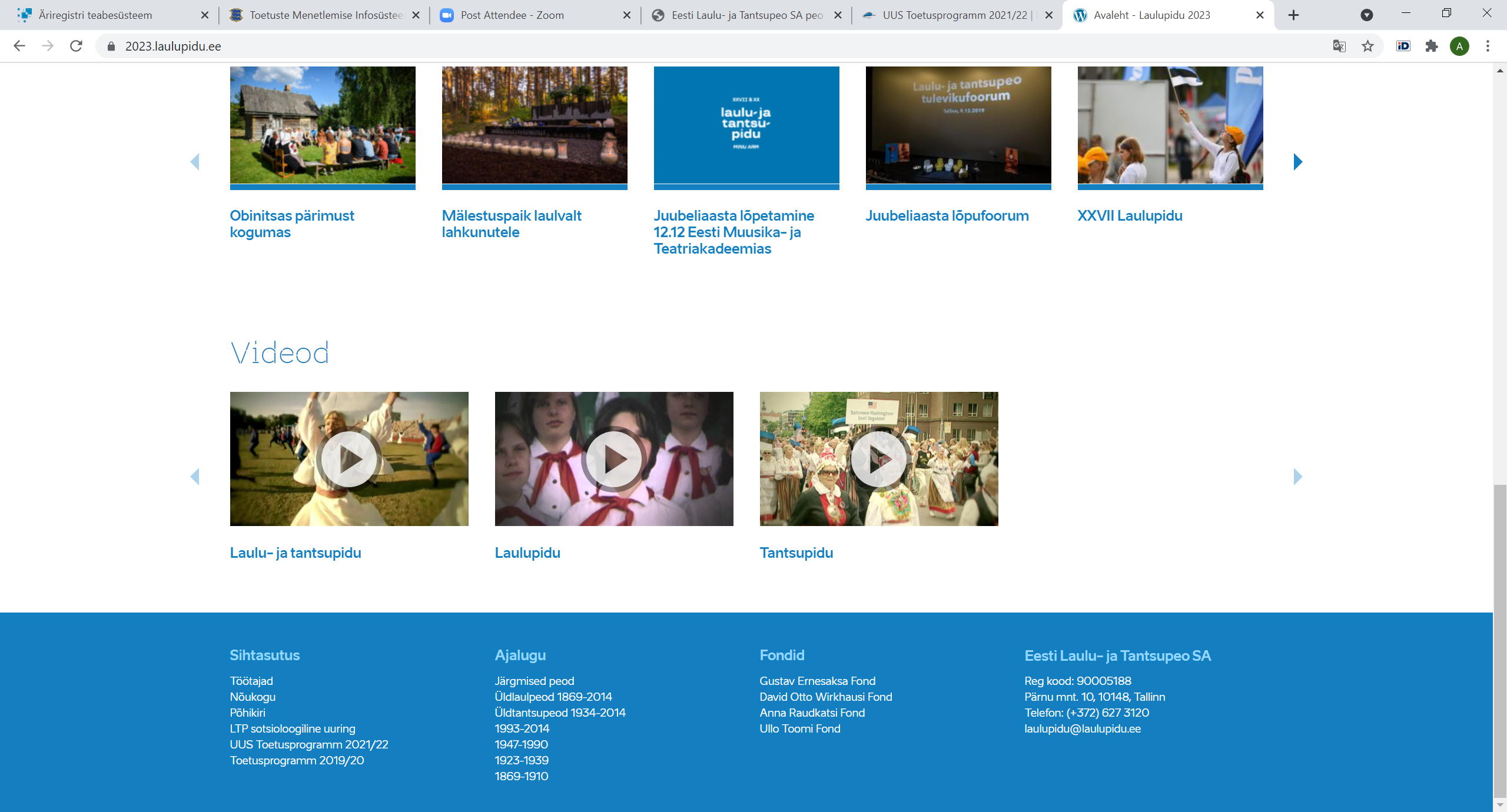 laulupidu.ee
25